0
Туристичний похід у  Малу Кошелівку
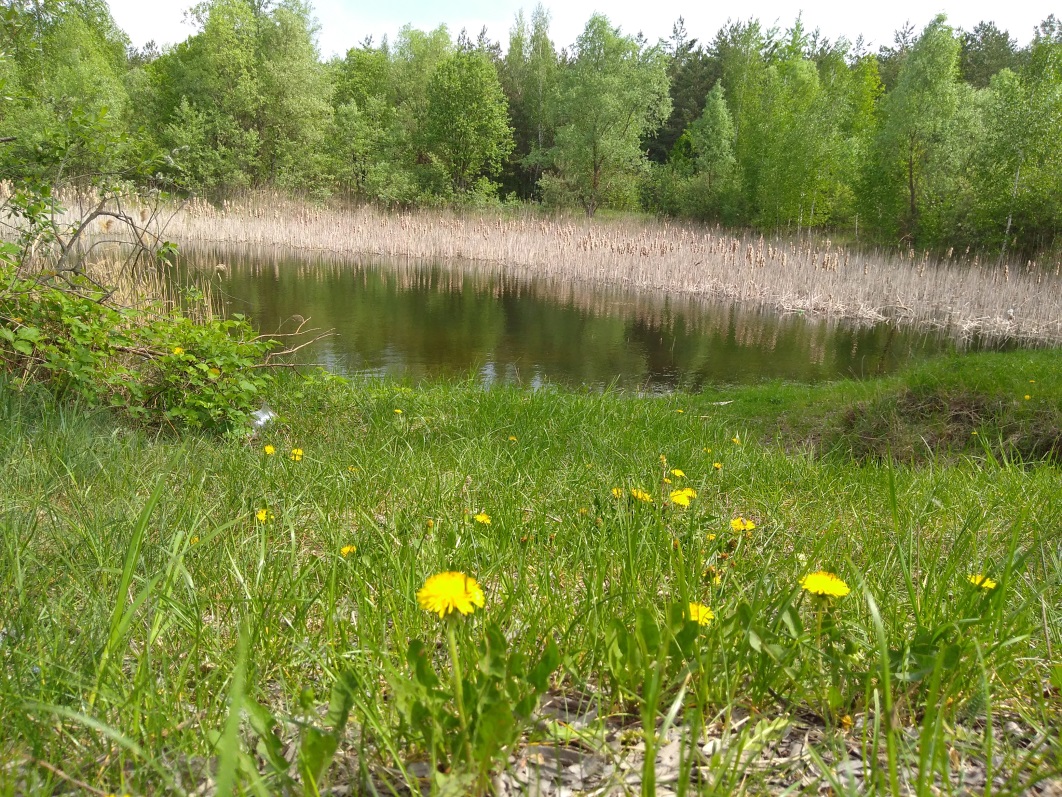 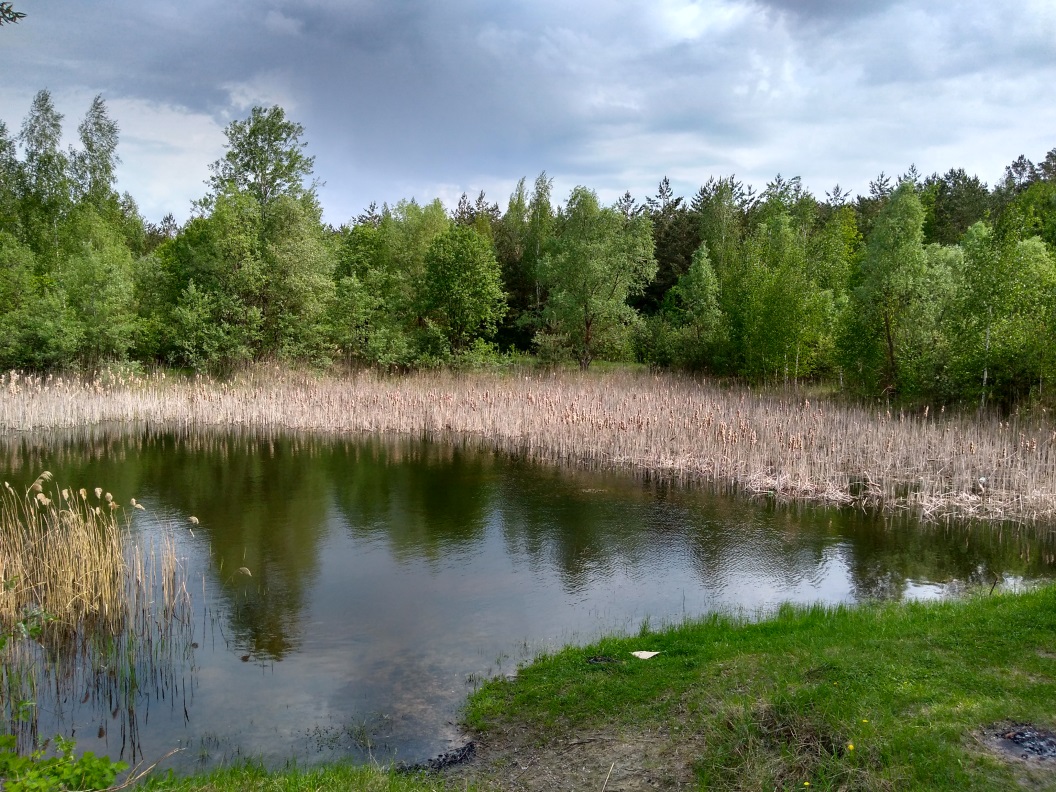 Такою була наша дорога…
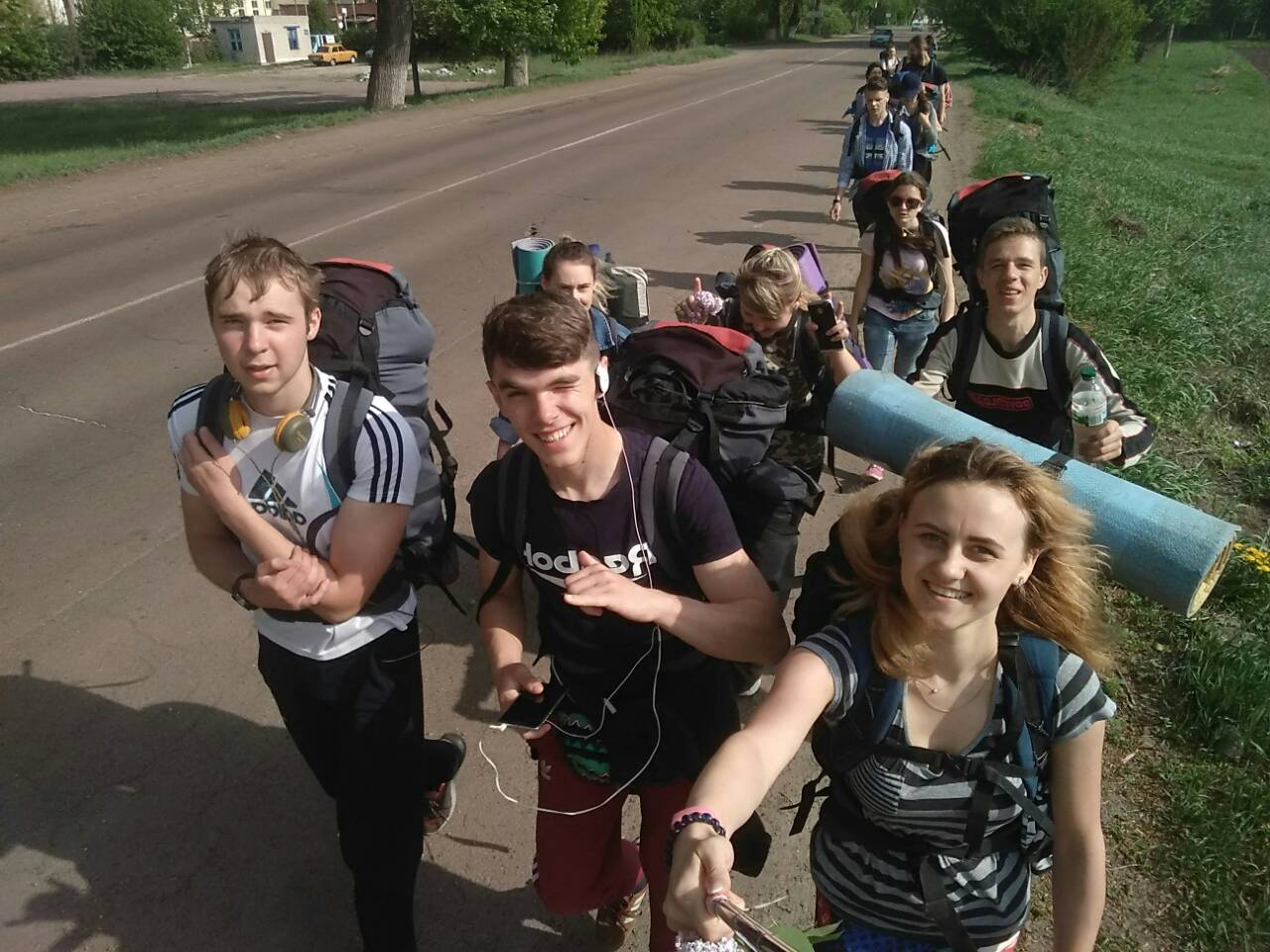 І ось ми на місці!
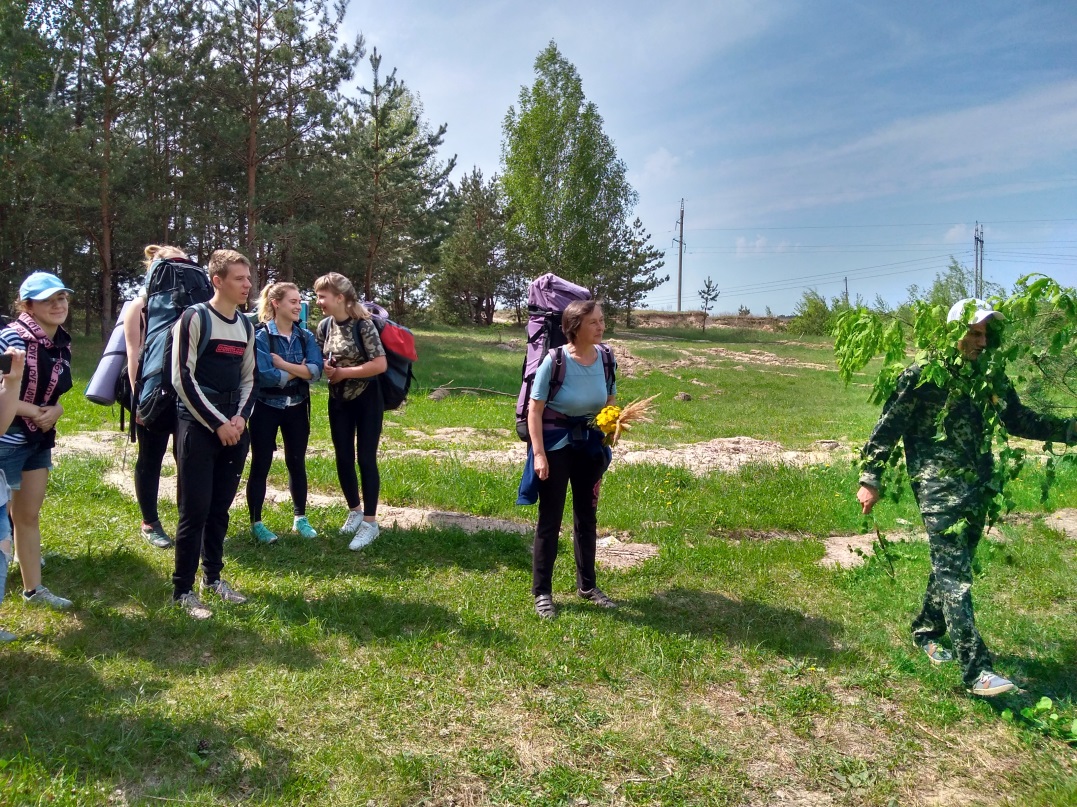 Лісовий нас уже зачекався, а особливо він був радий бачити Валентину Володимирівну
Студенти другого курсу нас теж чекали…
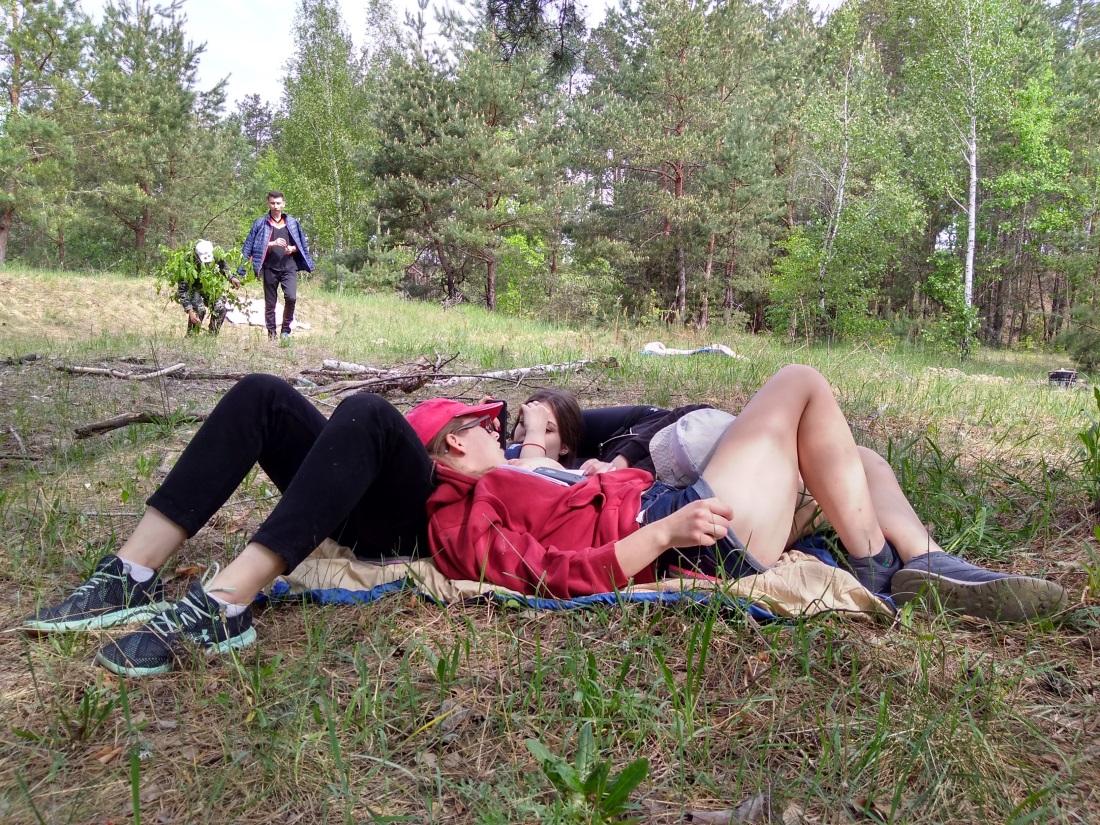 І ми одразу ж почали готуватися до змагань
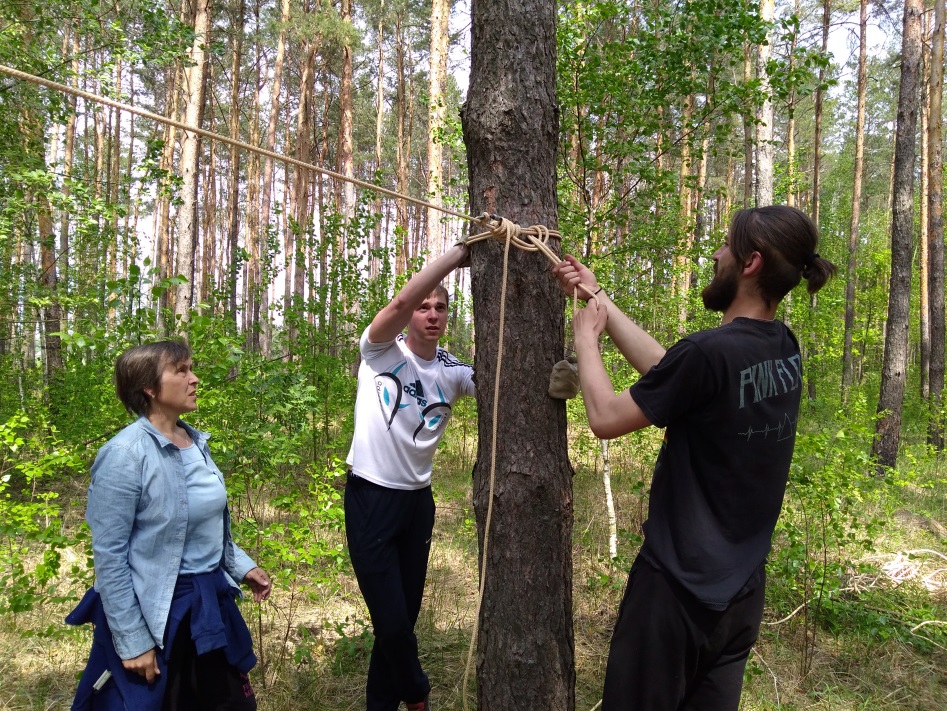 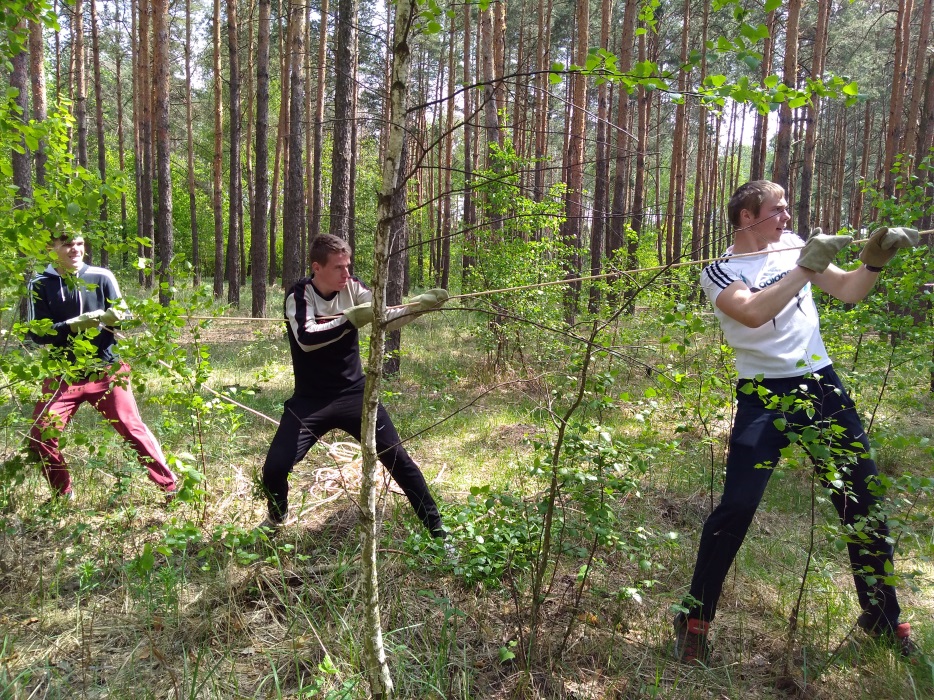 Ми дуже уважно слухали настанови
Час починати
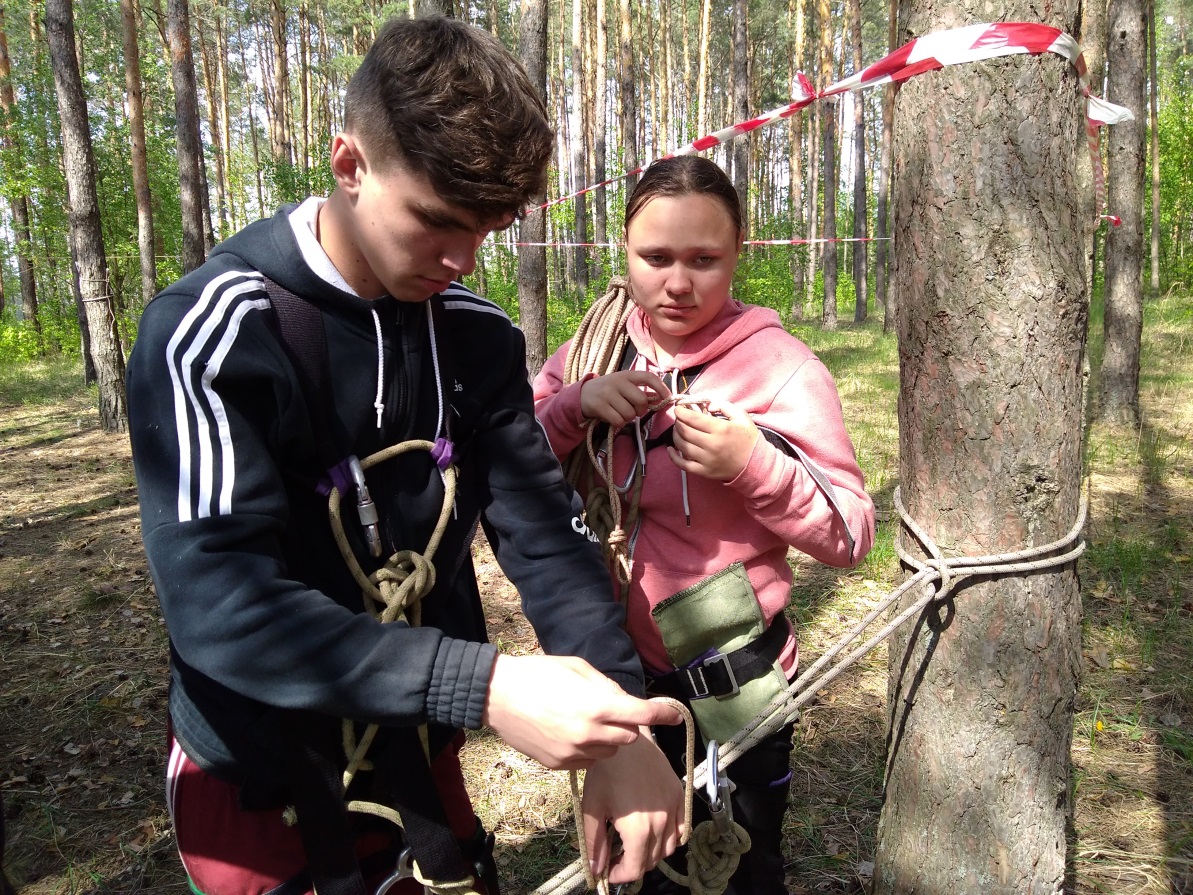 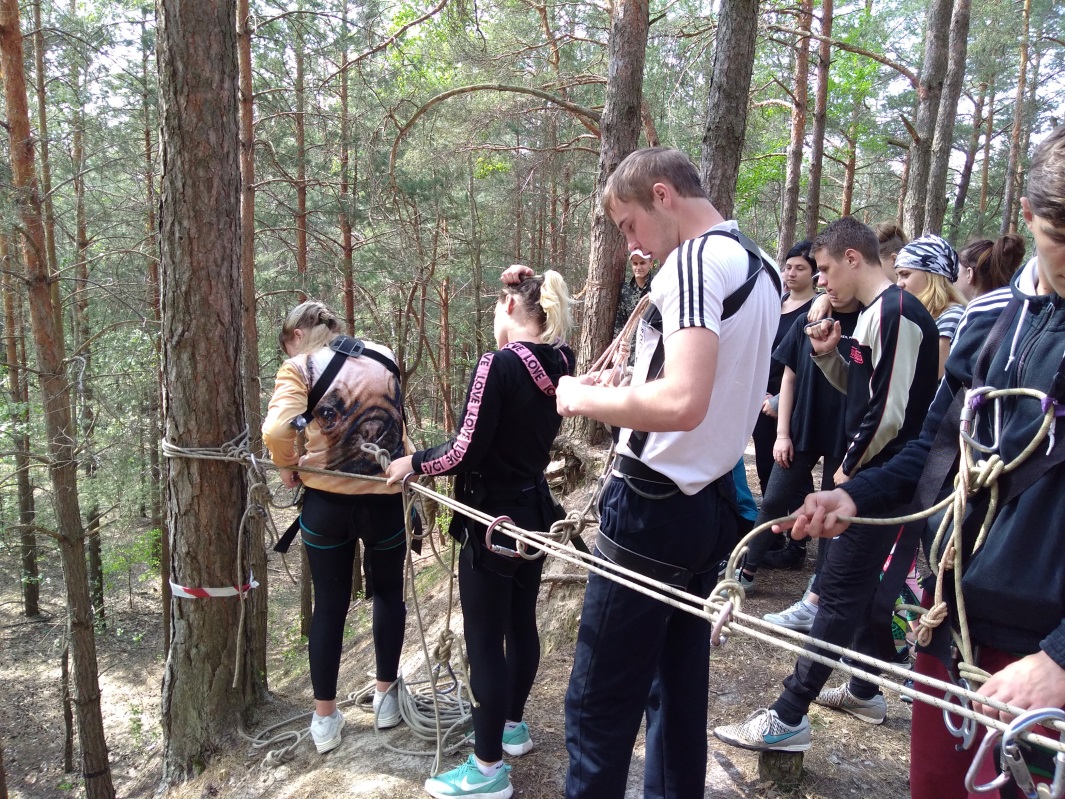 Наші змагання були досить запеклими, адже кожна з команд хотіла одержати таку бажану перемогу!
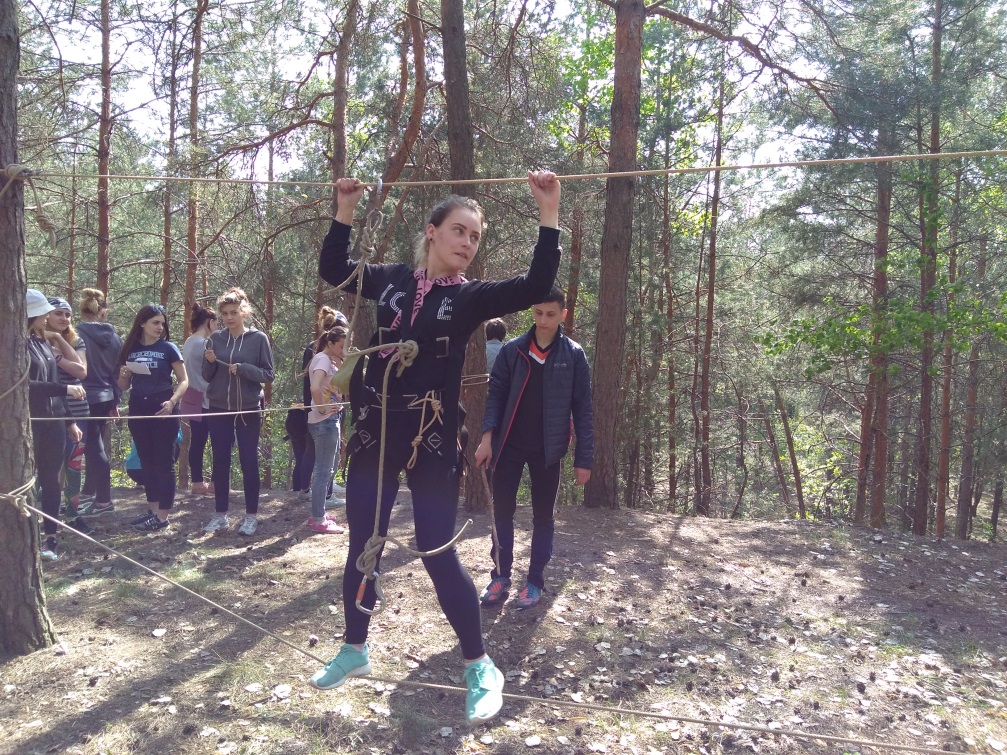 Випробовування були нелегкими
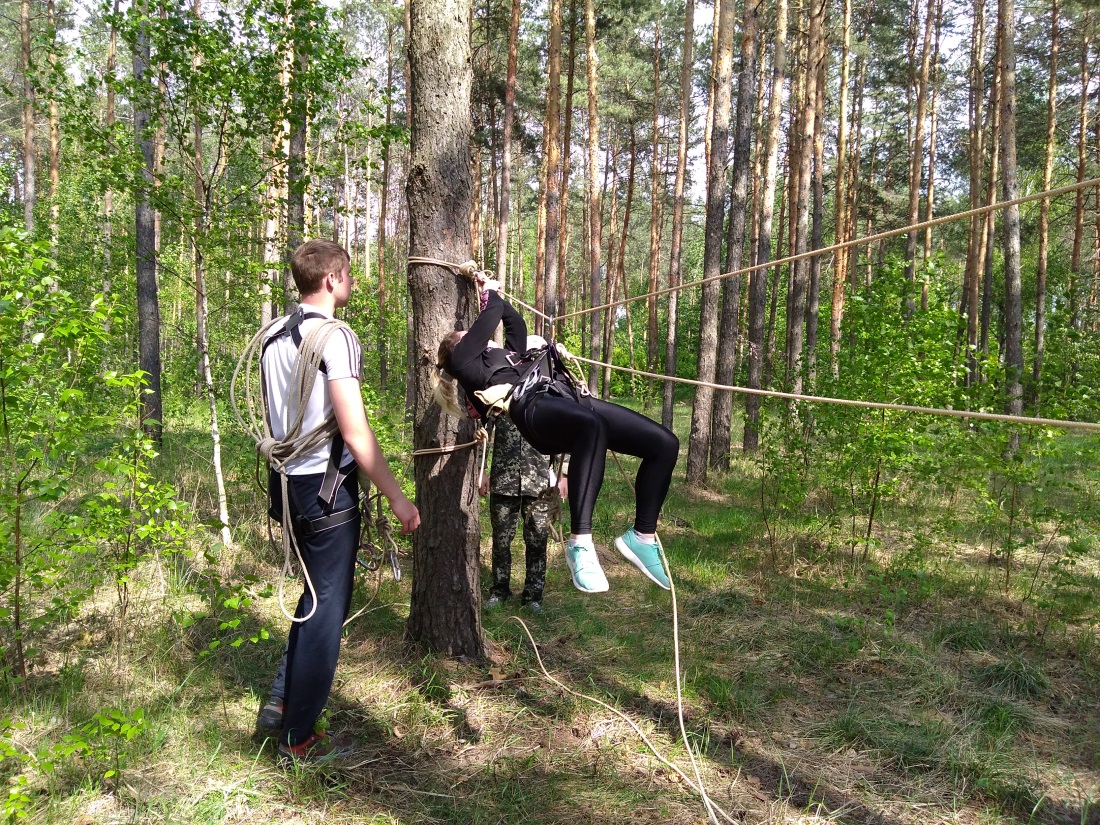 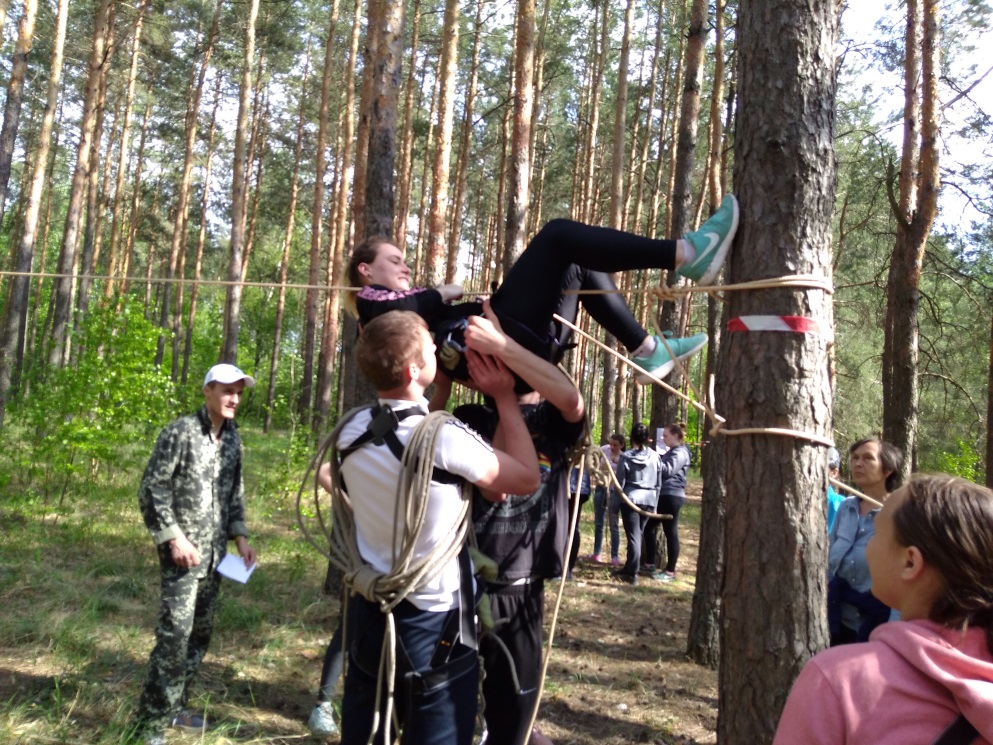 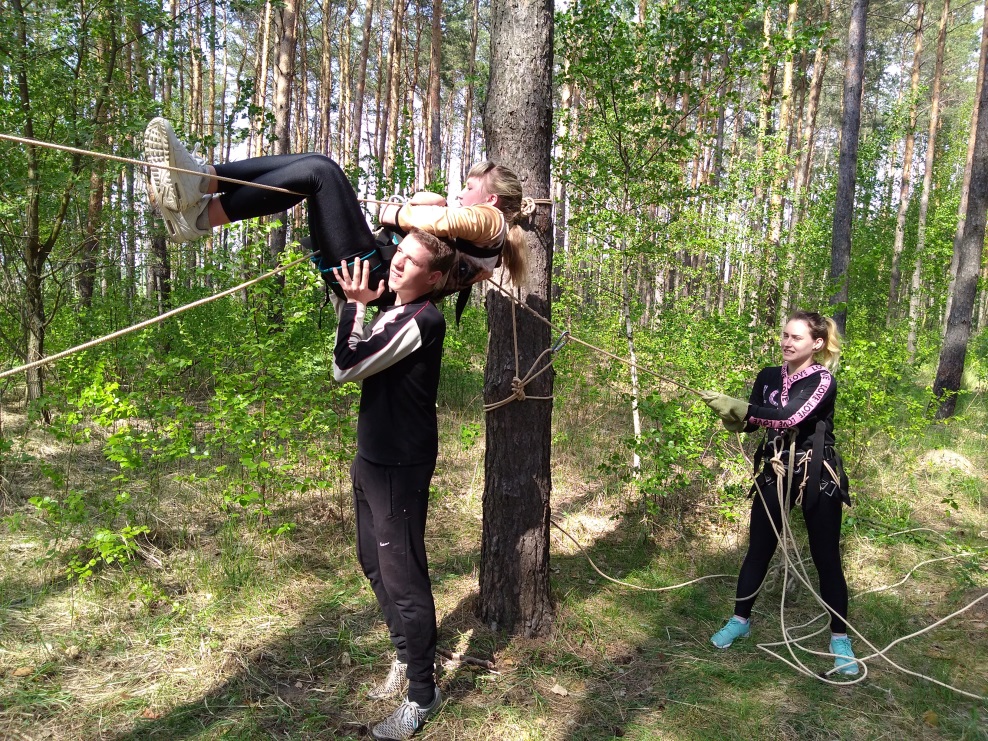 Ми прагнули все робити без помилок
А ще досить вправно в‘язали вузли
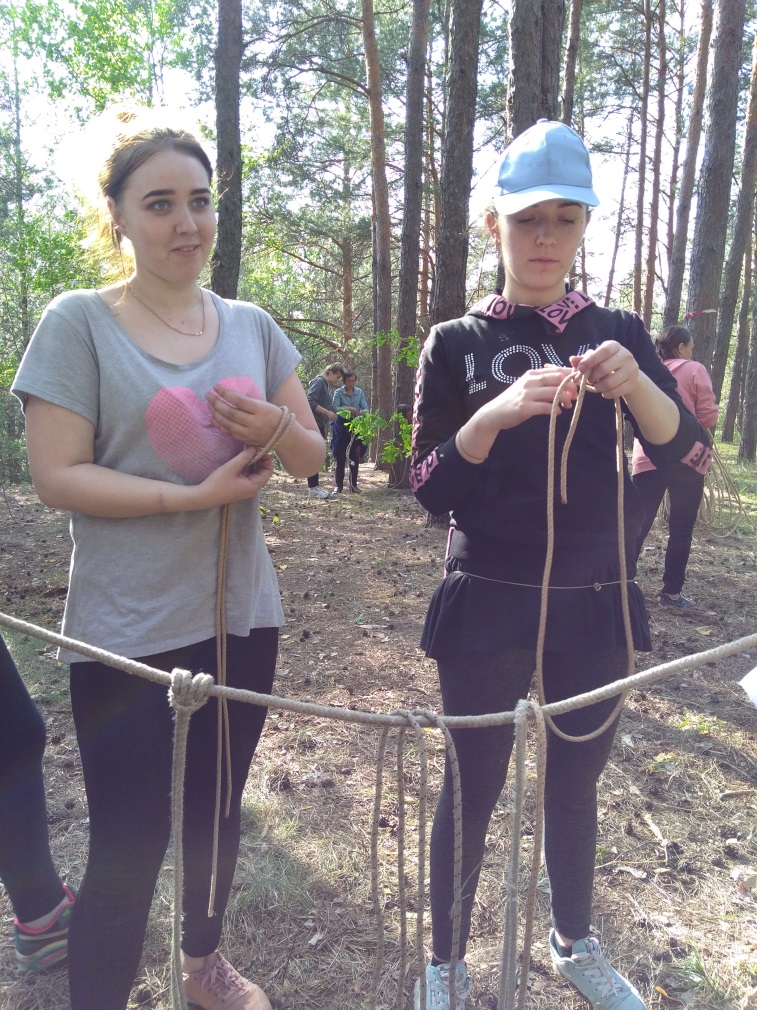 Завжди потрібно знаходити час на перепочинок
Після завершення змагань ми почали готувати смачну вечерю
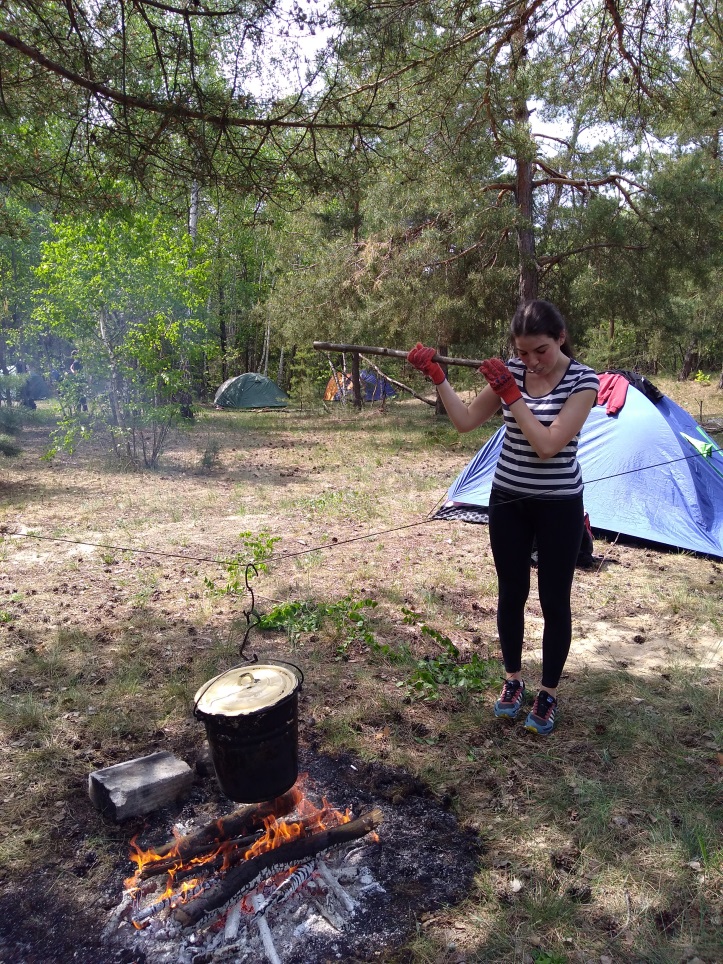 Настав час довгоочікуваної посвяти
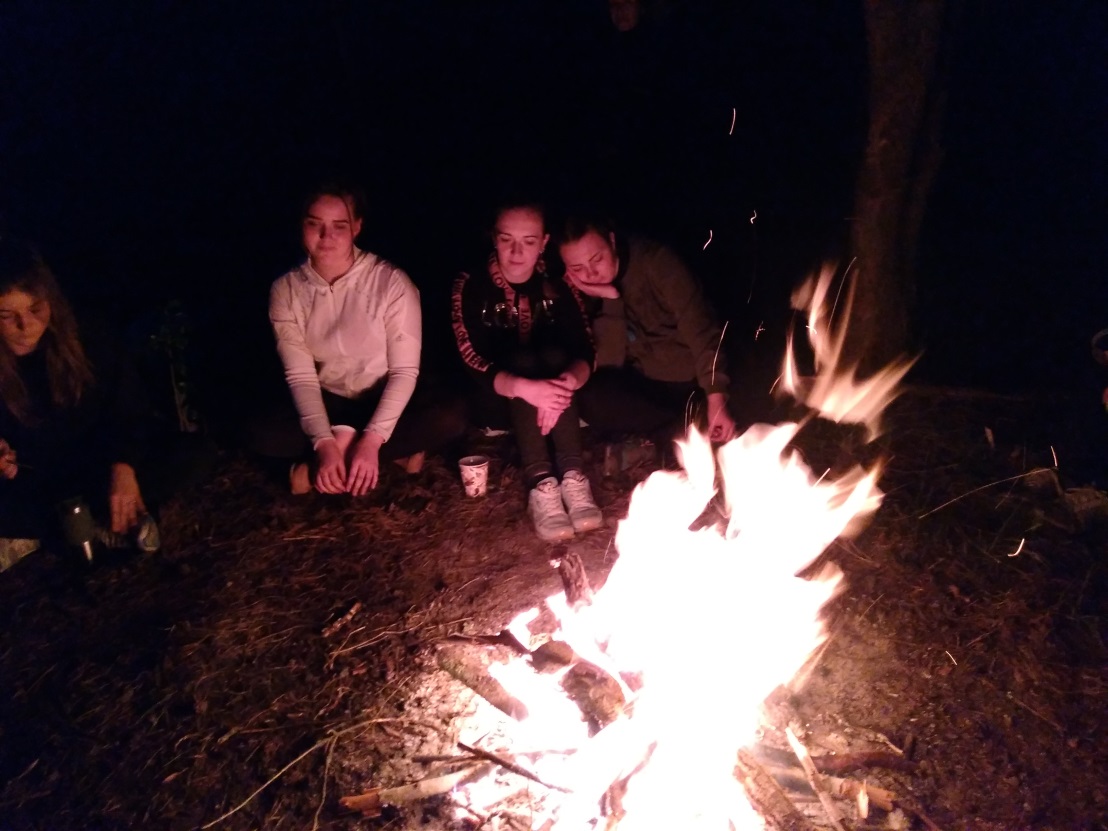 Тепер вже справжні туристи!!! З медалями!
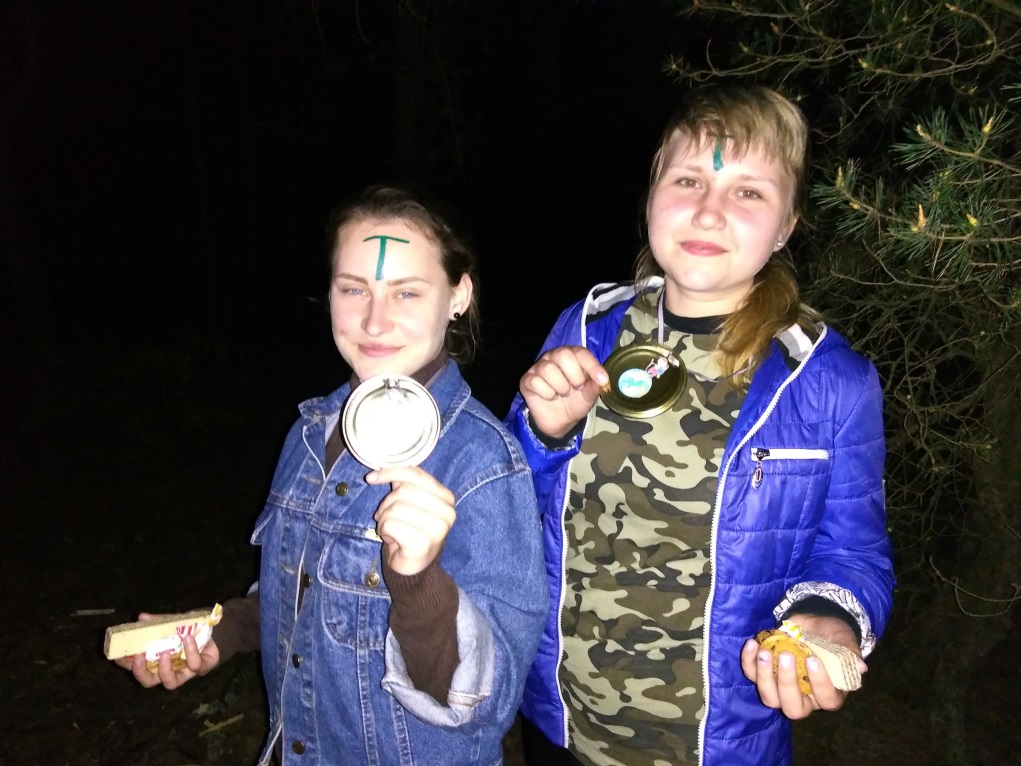 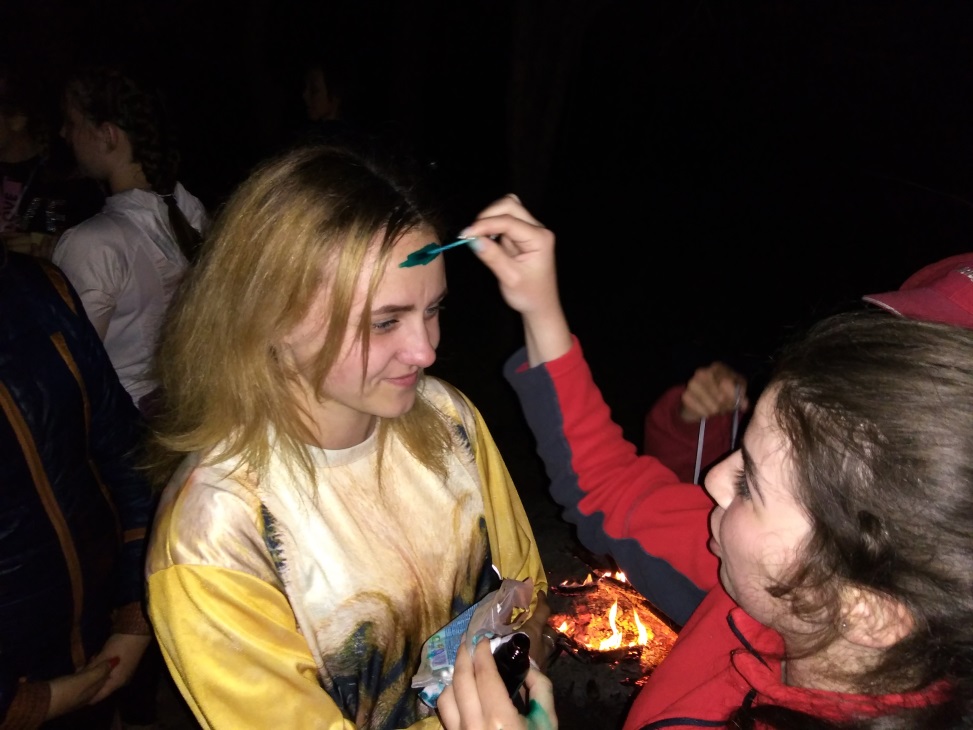 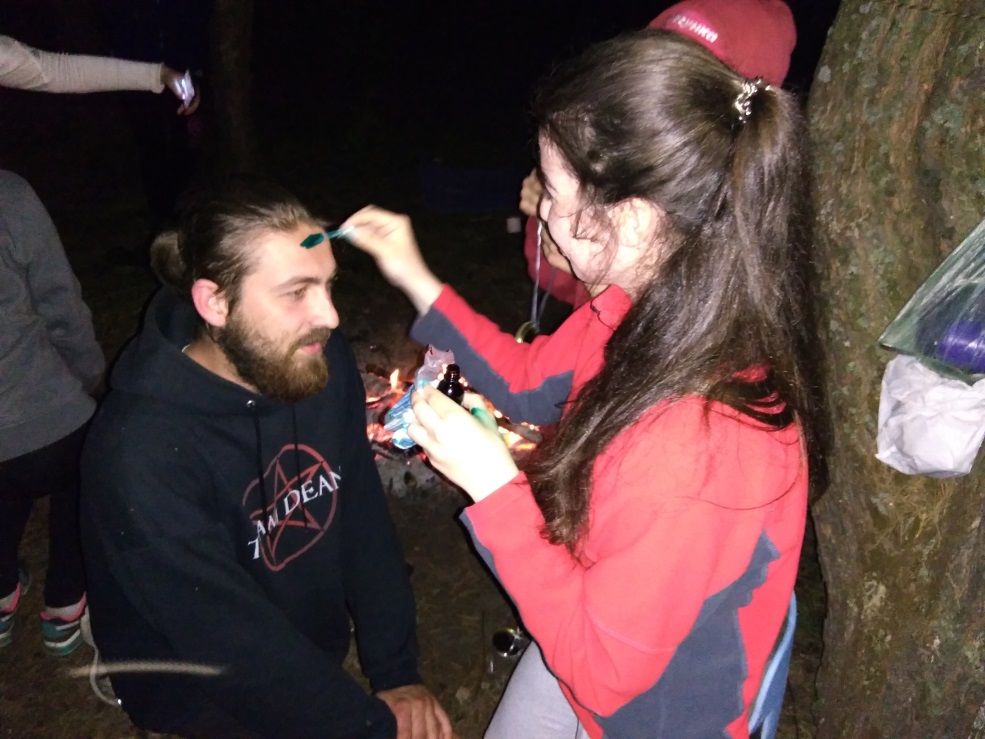 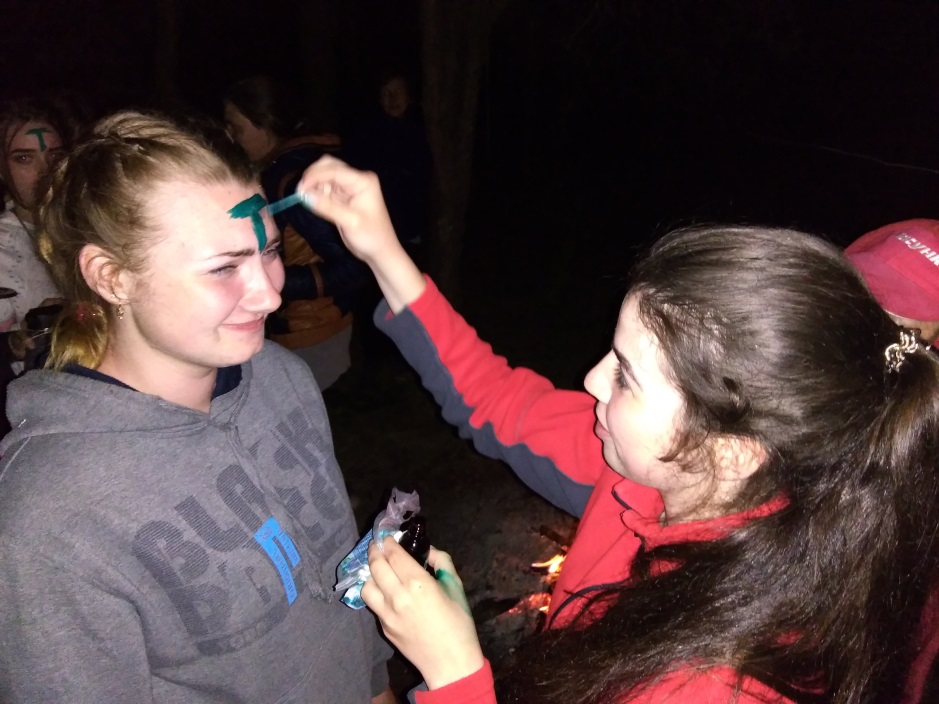 Звання Юний Турист  заслужено отримала В. В. Остапчук
Ну і яка ж посвята без традиційних посиденьок з чашкою какао біля вогнища
Нехай у наших серцях завжди горить вогонь душевного тепла та благополуччя!!!Презентацію для майбутніх досвідчених туристів  підготував Костянтин Дмитренко